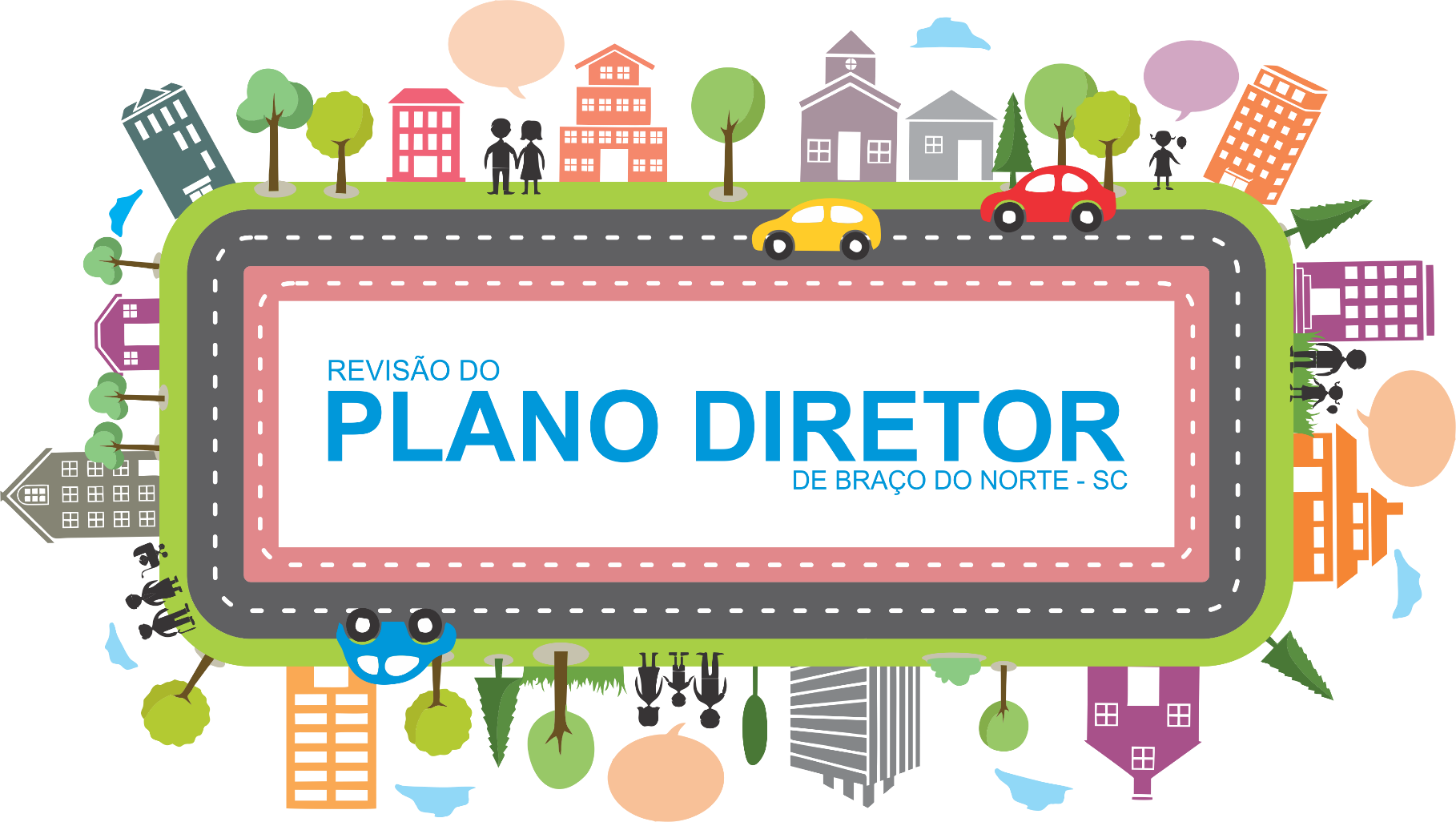 2º AUDIÊNCIA PÚBLICA DE REVISÃO DO PLANO DIRETOR

MUNÍCIPIO DE BRAÇO DO NORTE  

ANO 2019
LEI DE DIRETRIZES E PRINCÍPIOS DO NOVO PLANO DIRETOR DE BRAÇO DO NORTE;
LEI DO ZONEAMENTO, PERÍMETRO URBANO, USO E OCUPAÇÃO DO SOLO;
PLANO DIRETOR
(HOJE É UMA LEI ÚNICA)
LEI DO PARCELAMENTO DO SOLO;
LEI DO ESTUDO DE IMPACTO DE VIZINHANÇA;
ESTRUTURA
O Plano diretor será dividido e agrupado por um conjunto de leis;

Objetivo da divisão e agrupamento é melhorar o acompanhamento e a gerência da legislação por parte dos entes públicos e interessados, possibilitando diagnósticos e revisões programáticas focando os estudos em temas específicos e definidos dentro de uma agenda estabelecida;
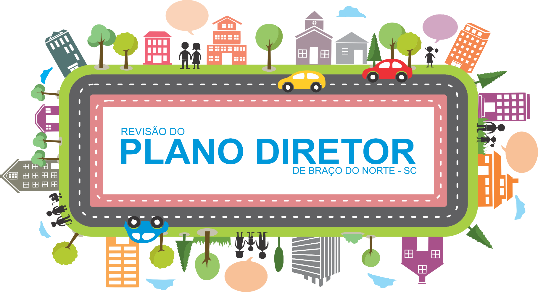 ESTRUTURA
Todas as leis integrantes do Plano Diretor deverão ser revisadas através do rito obrigatório ao Plano Diretor (audiências públicas, ampla divulgação e transparência...).
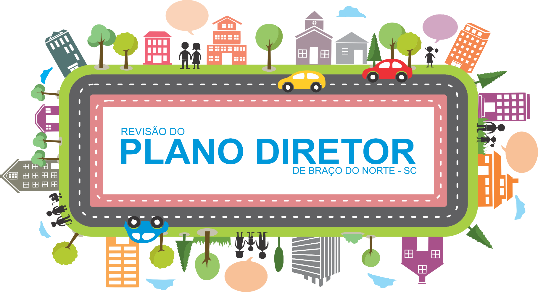 ESTRUTURA
grantes do Plano Diretor
	I – Lei Diretrizes e Revisão do Plano Diretor
 II – Lei de Zoneamento, Perímetro Urbano, Uso e Ocupação do Solo;
	III – Lei de Parcelamento do Solo;
	IV – Lei de Estudo de Impacto de Vizinhança;
	V – Código de Obras; (JÁ EXISTENTE)*
	VI – Código de Posturas; (JÁ EXISTENTE)*
  VII – Código Municipal do Meio Ambiente (JÁ EXISTENTE)*.
*As leis mencionadas que já existem passarão a fazer parte do Plano Diretor.
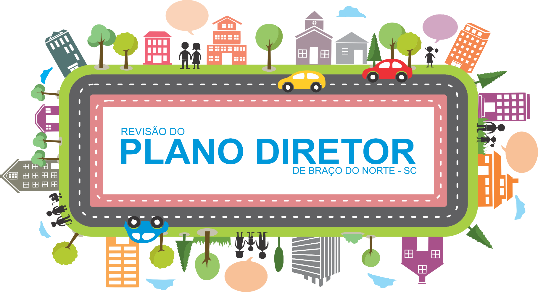 LEIS DISCUTIDAS NAS TRÊS PRIMEIRAS AUDIÊNCIAS
2ª Audiência Pública: Rio Bonito 
3ª Audiência Pública: Nossa senhora de Fátima
4ª Audiência Pública: São José
LEI DE DIRETRIZES E PRINCÍPIOS DO NOVO PLANO DIRETOR DE BRAÇO DO NORTE;
LEI DO ZONEAMENTO, PERÍMETRO, USO E OCUPAÇÃO DO SOLO;
REGIMENTO INTERNO DAS AUDIÊNCIAS
A audiência pública terá como finalidade a REVISÃO DO PLANO DIRETOR DE MUNÍCIPIO DE BRAÇO DO NORTE; 

As discussões deverão se ater á pauta previamente disponibilizada no edital de convocação.

Acesso livre á qualquer pessoa; 

O público deverá assinar a lista de presença que ficará disponível toda a audiência;

A exposição técnica será feita em forma de síntese no tempo máximo de 50 minutos
A AUDIÊNCIA PÚBLICA OBEDECERÁ A SEGUINTE SEQUÊNCIA:
I. Instalação da audiência e composição da Mesa de trabalhos; 
II. Apresentação dos objetivos e regras de funcionamento da audiência; 
III. Exposição do conteúdo da Proposta de Revisão do Plano Diretor do Município de Braço do Norte em forma de síntese;
IV. Intervalo de 15 (quinze) minutos para o recebimento e sistematização das contribuições escritas e início das inscrições para intervenções orais; 
V. Debates; 
VI. Encerramento;
DIREITOS/DEVERES DOS PARTICIPANTES
São direitos dos participantes:
I. Manifestar de forma livre oral ou escrita.
II. Debater as questões tratadas no âmbito da audiência pública;

São deveres dos participantes: 
I. Respeitar o Regimento Interno da audiência pública; 
II. Respeitar o tempo estabelecido para intervenção e a ordem de inscrição; 
III. Tratar com respeito e civilidade os participantes da audiência e seus organizadores.
As contribuições ou perguntas escritas serão apresentadas e debatidas antes das intervenções orais.

Serão disponibilizadas fichas para contribuições escritas pelos técnicos responsáveis no ato da inscrição.

A entrega das fichas com contribuição ou perguntas escritas será feita após a apresentação dos slides. 

As inscrições para intervenções orais serão aceitas a partir do intervalo até, no máximo 21:30.
Os participantes inscritos para intervenção oral disporão de 02 (dois) minutos para sua manifestação;

Os técnicos do Município terão até 05 (dois) minutos para responder

O participante terá direito a réplica, com o tempo de 02 (dois) minutos, desde que o questionamento ou observação seja pertinente

Os técnicos terão direito a tréplica, com o tempo de 02 (dois) minutos

A audiência pública será gravada para posterior transcrição de seu conteúdo
LEI DAS DIRETRIZES E REVISÃO DO PLANO DIRETOR
ESTRUTURA
O PLANO DIRETOR SERÁ REESTRUTURADO EM UM PACOTE DE LEIS ESPECÍFICAS:

LEI DE DIRETRIZES E PRINCÍPIOS DO NOVO PLANO DIRETOR DE BRAÇO DO NORTE;
LEI DO ZONEAMENTO, PERÍMETRO, USO E OCUPAÇÃO DO SOLO;
LEI DO PARCELAMENTO DO SOLO;
LEI DO ESTUDO DE IMPACTO DE VIZINHANÇA;
ESTRUTURA
AS SEGUINTES LEIS PASSARÃO A FAZER PARTE DO PLANO DIRETOR, E POR TANTO, DEVERÃO SE RELACIONAR ENTRE SI E SEGUIR O MESMO RITO:

CÓDIGO DE OBRAS;
CÓDIGO MUNICIPAL DO MEIO AMBIENTE;
CÓDIGO DE POSTURAS.
APESAR DA DIVISÃO, O TEXTO ORIGINAL DO PLANO DIRETOR SE MANTEVE EM SUA MAIORIA, E FORAM REVISTAS APENAS SITUAÇÕES ESPECÍFICAS QUE SERÃO APRESENTADOS NESTAS AUDIÊNCIAS.
TÍTULO IDA CONCEITUAÇÃO, DOS PRINCÍPIOS E DAS DIRETRIZES GERAIS DAPOLÍTICA TERRITORIAL E URBANÍSTICA
Art.1. (...)
	§ 1º. São leis integrantes deste Plano Diretor Participativo:
	I – Lei Do Perímetro Urbano;
	II – Lei de Zoneamento, Uso e Ocupação do Solo;
	III – Lei de Parcelamento do Solo;
	IV – Lei de Estudo de Impacto de Vizinhança;
	V – Código de Obras;
	VI – Código Municipal do Meio Ambiente
	VII – Código de Posturas.
 
§ 2º. Qualquer alteração ou revisão de lei complementar integrante do Plano Diretor deverá passar por audiências públicas e ampla divulgação.
CAPÍTULO IIIDA ESTRATÉGIA DE ESTRUTURAÇÃO, ORDENAMENTO E QUALIFICAÇÃO TERRITORIAL
Art. 60. Constituem programas específicos da Estratégia de estruturação, ordenamento e qualificação territorial: 

VI - Programa de regularização fundiária, que objetiva regularizar núcleos urbanos informais consolidados e situações de informalidade urbana que envolvam a população de baixa renda com relação à posse de imóveis ocupados, priorizando a sua não-remoção, salvo quando a permanência oferecer risco à saúde e ao meio ambiente, e promovendo ações no seu entorno que levem à melhoria do ambiente do assentamento, à sua integração ao espaço urbano e ao resgate da cidadania e da qualidade de vida da população beneficiada, observando-se, sobretudo, o disposto na Lei nº 13.465, de 11 de julho de 2017, Decreto Nº 9.310, de 15 de Março de 2018 e na Lei Ordinária Municipal Nº. 3281/2018;
CAPÍTULO IIIDA ESTRATÉGIA DE ESTRUTURAÇÃO, ORDENAMENTO E QUALIFICAÇÃO TERRITORIAL
X - Programa de planejamento paisagístico, que visa a qualificação do espaço urbano do município através de planos de massa, paisagísticos e a tipificação e regulamentação das vias públicas conforme as diretrizes e características de ocupação da zona a qual se insere, a fim de promover qualidade urbana e acessibilidade a todos.
TÍTULO VIIDAS DISPOSIÇÕES FINAIS E TRANSITÓRIAS
Art. 92. Toda atividade que esteja em desacordo com este Plano Diretor será considerada atividade desconforme, podendo ser classificada em:
I - atividade compatível: aquela que, embora não se enquadrando nos parâmetros estabelecidos para a unidade territorial em que está inserida, tem características relativas às suas dimensões e funcionamento que não desfiguram a área, e que não tenha reclamações registradas por parte dos moradores do entorno junto ao Conselho do Município de Braço do Norte;
II - atividade incompatível: aquela que está comprovadamente em desacordo com as regras estabelecidas para a unidade territorial na qual está localizada.
Parágrafo único. Fica permitida, a critério do Conselho do Município de Braço do Norte, a ampliação da atividade considerada compatível, desde que não descaracterize a área onde esta se encontra.
TÍTULO VIIDAS DISPOSIÇÕES FINAIS E TRANSITÓRIAS
Art. 93. Ficam estabelecidos os seguintes prazos, contados imediatamente após a publicação da presente Lei:
I - até 180 (cento e oitenta) dias para que o Conselho do Município de Braço do Norte elabore uma proposta de regimento para o I Congresso do Município, a ser discutido e aprovado neste mesmo evento; 
II - até 120 (cento e vinte) dias para que o Conselho do Município de Braço do Norte, uma vez instalado, realize o I Congresso do Município, com apoio dos Poderes Executivo e Legislativo;
III – ao fim de cada Congresso do Município para o Poder Executivo, auxiliado pelo Conselho do Município, apresentar relatório anual de gestão das políticas territoriais e urbanísticas e o plano de ação para o ano seguinte;
TÍTULO VIIDAS DISPOSIÇÕES FINAIS E TRANSITÓRIAS
IV - até 60 (sessenta) dias antes do término de cada ano legislativo para que o Poder Executivo apresente a Planta de Valores Genéricos (PVG) para aprovação pelo Conselho do Município de Braço do Norte;
V - até 180 (cento e oitenta) dias para que o Poder Executivo elabore e apresente ao Conselho do Município de Braço do Norte, respeitando a diretriz referida no art. 4.º, Parágrafo Único, inciso II, um plano de revisão participativa do Código de Obras do Município;
VI - até 180 (cento e oitenta) para que o Poder Executivo elabore e apresente ao Conselho do Município de Braço do Norte, respeitando a diretriz referida no art. 4.º, Parágrafo único, inciso II, um plano de revisão das leis integrantes do novo Plano Diretor Participativo, dando prioridade às revisões das leis mais antigas integradas ao Plano.
A posse dos integrantes da primeira gestão do Conselho do Município de Braço do Norte e o início de suas atividades não poderão exceder noventa dias após a aprovação do novo Plano Diretor.
TÍTULO VIIDAS DISPOSIÇÕES FINAIS E TRANSITÓRIAS
Art.94. Num prazo de 90 (noventa) dias contados da publicação desta lei, o Poder Público empenhar-se-á em firmar convênio com os Cartórios de Registro de Imóveis, visando a padronização nos procedimentos e na documentação relativos à aprovação e ao registro de loteamentos, desmembramentos, remembramentos e regularização fundiária via REURB;
TÍTULO VIIDAS DISPOSIÇÕES FINAIS E TRANSITÓRIAS
Art. 95. As leis integrantes deste Plano Diretor deverão ser revisadas na ocorrência de pelo menos uma das seguintes situações:
I – Após passados 10 (dez) anos de sua entrada em vigor, na forma prevista nos termos do Estatuto da Cidade;
II – Em até 10 (dez) anos de sua entrada em vigor, na forma prevista nos termos do Estatuto da Cidade;
III – Caso seja instalado algum empreendimento de grande impacto no Município;
IV – A pedido do Conselho do Município, de forma justificada, constatada incompatibilidade do Plano com a realidade do Município.
TÍTULO VIIDAS DISPOSIÇÕES FINAIS E TRANSITÓRIAS
Art. 96. Normativas relativas a diretrizes do sistema viário e de aplicação do Programa de Planejamento Paisagístico deverão ser elaboradas de forma participativa e passarão a fazer parte da Lei de Zoneamento, Perímetro Urbano, Uso e Ocupação do Solo.
TÍTULO VIIDAS DISPOSIÇÕES FINAIS E TRANSITÓRIAS
Art. 97. Cada lei integrante deste Plano Diretor Participativo entrará em vigor na data de sua publicação.

§1º. As leis integrantes do novo Plano Diretor serão aprovadas sequencialmente revogando os artigos e disposições contrárias do Plano Diretor originário.

§2º. Enquanto lei específica integrante do novo Plano Diretor não for aprovada, seguem-se as regras do Plano Diretor Originário.